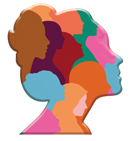 Εκπαιδευτικό πρόγραμμα για γυναίκεςΨηφιακή Νοοτροπία
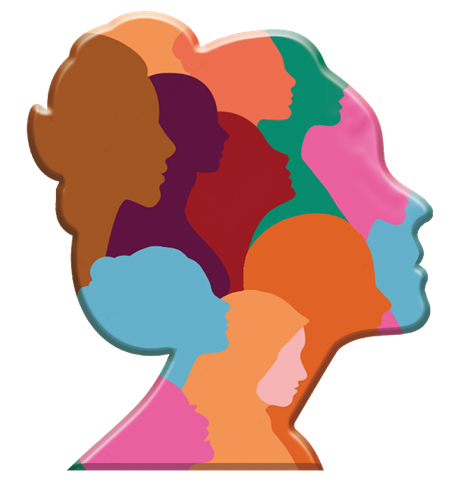 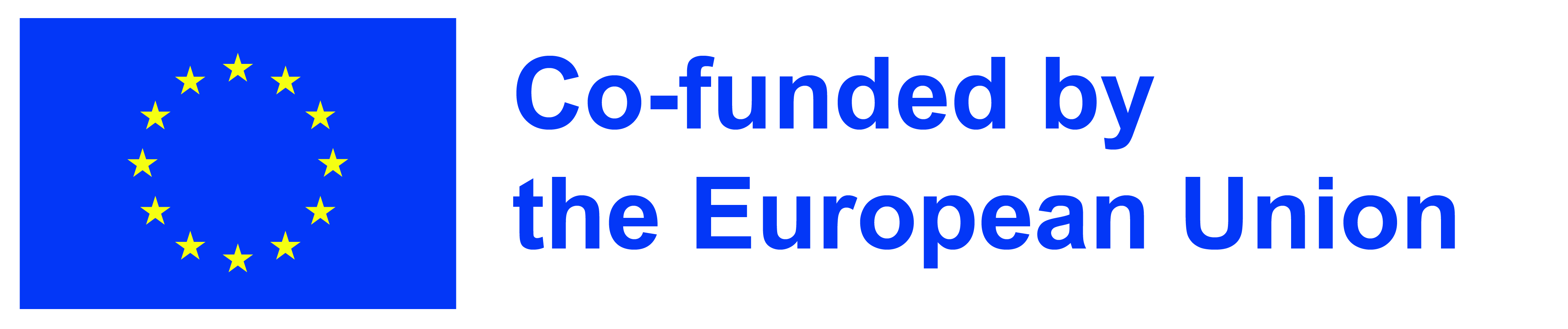 The European Commission's support for the production of this publication does not constitute an endorsement of the contents, which reflect the views only of the authors, and the Commission cannot be held responsible for any use which may be made of the information contained therein. 
Project number 2021-1-RO01-KA220-ADU-000026741
[Speaker Notes: DON’T CHANGE]
Ο ψηφιακός μετασχηματισμός δεν αφορά την τεχνολογία, αφορά τους ανθρώπους, τη διαδικασία και τον πολιτισμό.
Susan Hauser, Microsoft Corporate Vice President
[Speaker Notes: Insert here a quote related to the module topic]
1
Ψηφιακός Μετασχηματισμός
Developer: Found.ation
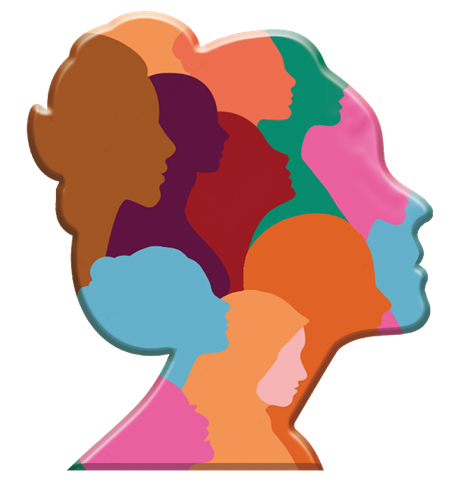 Μετά την ολοκλήρωση αυτής της ενότηταςθα είστε σε θέση να:
Ορίσετε τι είναι ο ψηφιακός μετασχηματισμός και γιατί είναι σημαντικός.
Αναγνωρίσετε τα βήματα για τη δημιουργία και την υποστήριξη πρωτοβουλιών ψηφιακού μετασχηματισμού.
Προσδιορίσετε τις διαφορές μεταξύ νοοτροπίας ανάπτυξης και νοοτροπίας στασιμότητας.
Αναγνωρίσετε τα οφέλη της επανεφεύρεσης επιχειρηματικών μοντέλων στην ψηφιακή πραγματικότητα.
Σχεδιάσετε και να αναπτύξετε έναν χάρτη ψηφιακού μετασχηματισμού.
Μάθετε πώς να αφήσετε πίσω τον παραδοσιακό  τρόπο εργασίας και τις παλιές συνήθειες.
Υιοθετήσετε μια ψηφιακή νοοτροπία.
Χειριστείτε και να ξεπεράσετε τις προκλήσεις σε μια διαδικασία ψηφιακού μετασχηματισμού.
Γίνετε πιο ευέλικτες και προσαρμοστικές στις καθημερινές εργασίες χρησιμοποιώντας ψηφιακά εργαλεία.
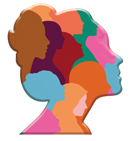 Κύριοι Τομείς Ψηφιακού Μετασχηματισμού
Τι είναι ο Ψηφιακός Μετασχηματισμός;
Ψηφιοποίηση, ψηφιακοποίηση, και ψηφιακός μετασχηματισμός χρησιμοποιούνται συχνά ως συνώνυμα, αλλά έχουν ξεχωριστές έννοιες.
Η ψηφιοποίηση αναφέρεται στη διαδικασία μετατροπής αναλογικών πληροφοριών σε ψηφιακή μορφή, όπως η σάρωση ενός εγγράφου σε χαρτί για τη δημιουργία μιας ψηφιακής έκδοσης. Αυτή η διαδικασία καθιστά δυνατή την αποθήκευση, την ανάκτηση και τον χειρισμό πληροφοριών με πιο αποτελεσματικό και οικονομικά αποδοτικό τρόπο.
Η ψηφιακοποίηση, από την άλλη, αναφέρεται στην ενσωμάτωση ψηφιακών τεχνολογιών στις καθημερινές λειτουργίες ενός οργανισμού. Αυτό μπορεί να περιλαμβάνει τη χρήση ψηφιακών εργαλείων για την αυτοματοποίηση των διαδικασιών, τη συλλογή δεδομένων ή τη βελτίωση της επικοινωνίας και της συνεργασίας μεταξύ των εργαζομένων.
O ψηφιακός μετασχηματισμός, πηγαίνει ένα βήμα παραπέρα, είναι η διαδικασία χρήσης ψηφιακών τεχνολογιών για να αλλάξει θεμελιωδώς ο τρόπος με τον οποίο λειτουργεί ένας οργανισμός και προσφέρει αξία στους πελάτες. Περιλαμβάνει την επανεξέταση των επιχειρηματικών μοντέλων, των διαδικασιών και των οργανωτικών δομών για την πλήρη αξιοποίηση των ευκαιριών που παρουσιάζει η ψηφιοποίηση..
4η Βιομηχανική Επανάσταση
Η Επανάσταση του Ψηφιακού Μετασχηματισμού, γνωστή και ως Βιομηχανία 4.0, χαρακτηρίζεται από την ενοποίηση τεχνολογιών όπως η τεχνητή νοημοσύνη, το internet of things και η βιοτεχνολογία. Αυτές οι τεχνολογίες οδηγούν στην άνοδο των ευφυών συστημάτων και στην ανάπτυξη νέων βιομηχανιών, όπως η οικονομία διαμοιρασμού (sharing economy) και η οικονομία της πλατφόρμας (gig economy).
Μερικές από αυτές τις τεχνολογίες είναι:
Cloud computing: Έχει οδηγήσει σε μια τεράστια αύξηση της ικανότητάς μας να αποθηκεύουμε και να μοιραζόμαστε δεδομένα μεταξύ διαφορετικών μερών.
Internet of Things. Σήμερα υπάρχουν πάνω από οκτώ δισεκατομμύρια συνδεδεμένες συσκευές στον κόσμο, κάτι που δύναται να αναπτυχθεί εκθετικά.
Data Analytics: Η διαδικασία επιθεώρησης, καθαρισμού, μετατροπής και μοντελοποίησης δεδομένων με στόχο την ανακάλυψη χρήσιμων πληροφοριών, την ενημέρωση συμπερασμάτων και την υποστήριξη της λήψης αποφάσεων.
Τεχνητή Νοημοσύνη. Η προσομοίωση διαδικασιών ανθρώπινης νοημοσύνης από μηχανές.
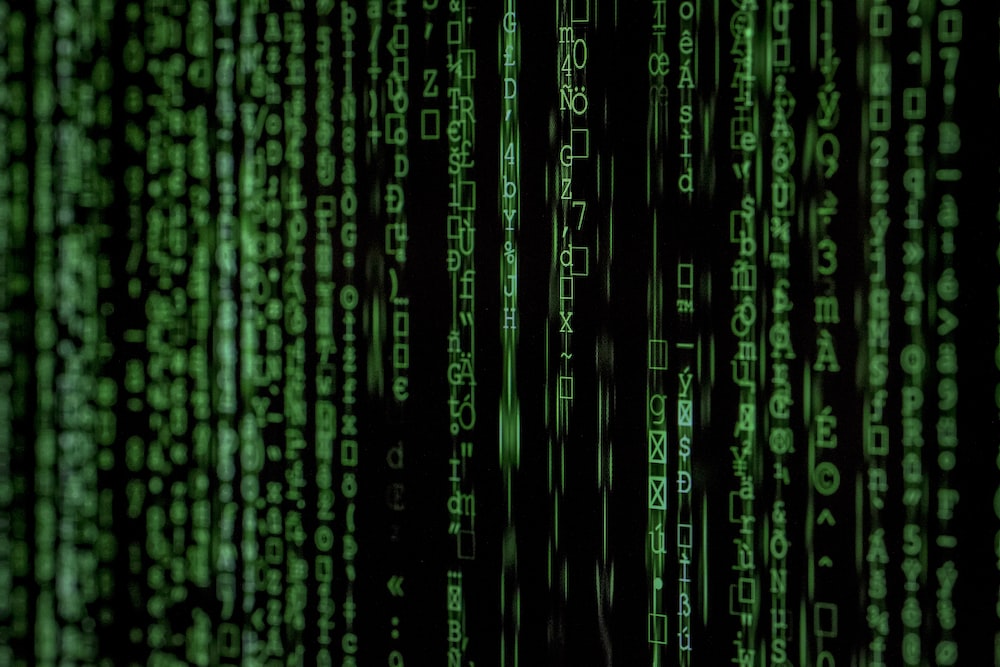 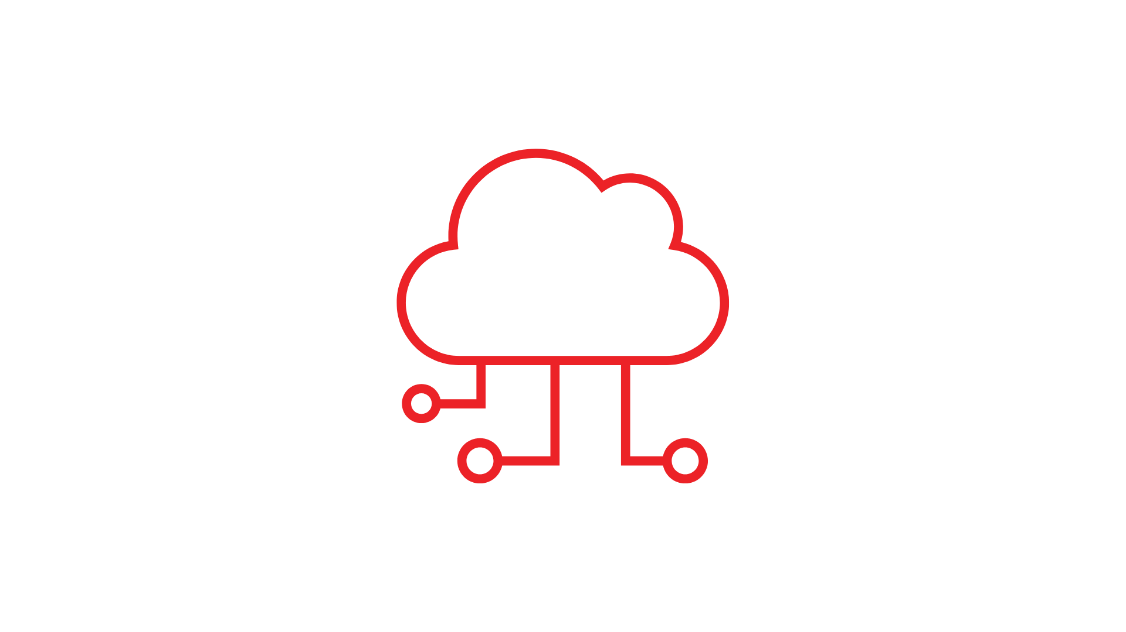 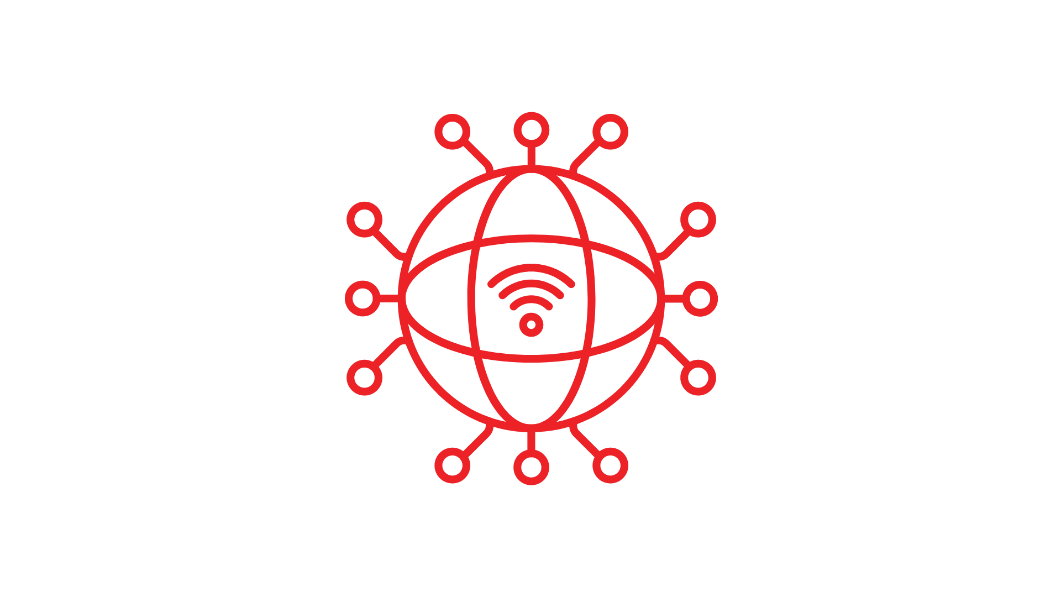 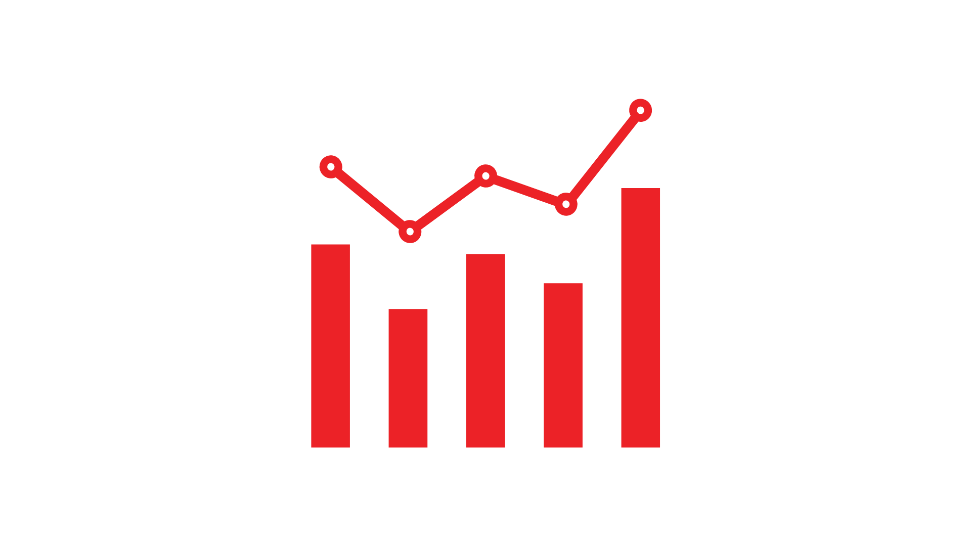 Source  https://unsplash.com/photos/iar-afB0QQw
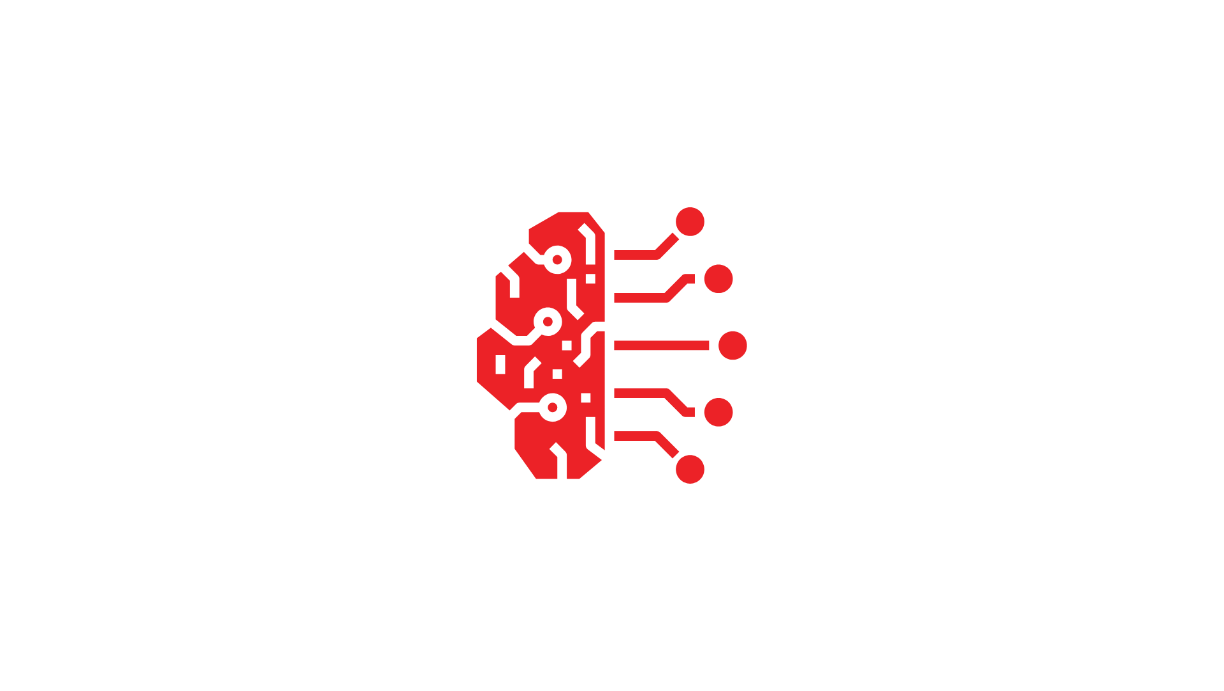 Ο ψηφιακός μετασχηματισμός έχει τη δυνατότητα να επηρεάσει διάφορες πτυχές ενός οργανισμού και της κοινωνίας στο σύνολό της. Μερικές από τις βασικές επιδράσεις του ψηφιακού μετασχηματισμού περιλαμβάνουν:
Προσωπικό Επίπεδο
Νέες συνήθειες
Καταναλωτική Συμπεριφορά
Νέοι τρόποι εργασίας και εκμάθησης
Κοινωνικό Επίπεδο
Επικοινωνία και Αλληλεπίδραση
Ηγεσία και Επιρροή
Επιχειρηματικό Επίπεδο
Προσδοκίες πελατών
Data-based προϊόντα
Νέα επιχειρηματικά μοντέλα
Αποδοτικότητα
Καινοτομία
Αλλαγές στο εργατικό δυναμικό και στην αγορά εργασίας
Καλύτερη λήψη αποφάεων
[Speaker Notes: SLIDES nr 8 to 10:
Related to K1 of LU1
Include here factual and theoretical knowledge related to K1
Keep content self-explanatory, concise, use “you”, and keep in mind we are in level 4, adult education, not in academic context, so don’t use jargons, authors, theories
Don’t change layout/formation (e.g. don’t use bullets, don’t change font size, font type)
In slides 9 & 10 use the right side to illustrate the content (image, video, graphics, etc.)]
Παιχνίδι Ψηφιακού ΜετασχηματισμούΣτόχος αυτής της δραστηριότητας είναι η ενημέρωση σχετικά με την έννοια του ψηφιακού μετασχηματισμού και τις πιθανές επιδράσεις του σε διάφορες πτυχές ενός οργανισμού.
Βήματα για την ολοκλήρωση της δραστηριότητας
Βήμα1: Δημιουργήστε ομάδες των 4-5 ατόμων. Σε κάθε ομάδα θα δοθεί ένα σύνολο καρτών, κάθε κάρτα αντιπροσωπεύει μια διαφορετική πτυχή ενός οργανισμού.
Βήμα2: Θα δοθεί επίσης ένα σετ από κάρτες ψηφιακού μετασχηματισμού. Ο στόχος σας είναι να χρησιμοποιήσετε αυτές τις κάρτες για να δημιουργήσετε ένα σχέδιο ψηφιακού μετασχηματισμού για τον οργανισμό που έχετε επιλέξει.
Βήμα3: Θα έχετε 10 λεπτά για να δημιουργήσετε το σχέδιο ψηφιακού μετασχηματισμού σας. Αφιερώστε αυτόν τον χρόνο για να συζητήσετε και να σκεφτείτε ως ομάδα.
Βήμα4: Κάθε ομάδα θα παρουσιάσει το σχέδιο ψηφιακού μετασχηματισμού της στην τάξη. Προετοιμαστείτε να εξηγήσετε το σχέδιό σας και να συζητήσετε τα πιθανά οφέλη και τις προκλήσεις της εφαρμογής του στον πραγματικό κόσμο.
ΧΡΟΝΟΣ:  20 λεπτά
Πηγές & εργαλεία
Πρότυπο 1 – Παιχνίδι Ψηφιακού Μετασχηματισμού
[Speaker Notes: SLIDE 11:
Related to S1 of LU1
Prepare a hands-on activity in a format of step-by-step
ACTIVITY NAME should be action-oriented
Include a brief description about the activity (scope, aim, goals, etc.)
SLIDE 11 left side: provide orientations for the women to complete the activity (not more than four steps); include the time to complete the activity 
SLIDE 11 right: list the resources needed to complete the activity. Resources and tools can be access to online reading, articles. You can also include an image, a video, or graphics,]
Επίδραση σε εμένα
Συλλογισμός

Αφιερώστε λίγο χρόνο για να σκεφτείτε τις δικές σας εμπειρίες με την ψηφιακή τεχνολογία στην προσωπική και επαγγελματική σας ζωή.
Σκεφτείτε τον πιθανό αντίκτυπο του ψηφιακού μετασχηματισμού στην προσωπική και επαγγελματική σας ζωή στο μέλλον. Σκεφτείτε πώς η ψηφιακή τεχνολογία μπορεί να συνεχίσει να αλλάζει τον τρόπο εργασίας, επικοινωνίας και πρόσβασης σε πληροφορίες.
Σκεφτείτε τις αλλαγές και τις βελτιώσεις που θα θέλατε να δείτε στην προσωπική και επαγγελματική σας ζωή
Δράση

Προσδιορίστε τους βασικούς τομείς όπου ο ψηφιακός μετασχηματισμός θα μπορούσε να φέρει αλλαγές.
Προσδιορίστε τυχόν ανησυχίες που μπορεί να έχετε σχετικά με τον ψηφιακό μετασχηματισμό και πώς μπορείτε να τις μετριαστείτε.
Σκεφτείτε τυχόν δεξιότητες ή γνώσεις που μπορεί να χρειαστεί να αναπτύξετε προκειμένου να συμβαδίσετε με τον ψηφιακό μετασχηματισμό και εντοπίστε τυχόν πόρους που μπορείτε να χρησιμοποιήσετε για να το επιτύχετε.
[Speaker Notes: SLIDE 12:
Related to A1 of LU1
Prepare a project-based activity
ACTIVITY NAME should be action-oriented
SLIDE 12 left side: provide a short intro 
SLIDE 11 right: provide infographic-based info (e.g. statistics, minimal text, chart) to give an easy-to-understand overview of the activity: insert a SmartArt (use same style as model unit)]
Για να μάθετε περισσότερα σχετικά με αυτήν την ενότητα:
European Declaration on Digital Rights and Principles:digital-strategy.ec.europa.eu/en/library/european-declaration-digital-rights-and-principles 
10 Powerful Women Leading the Digital Transformation in 2022:www.thewomenachiever.com/latest-news/10-powerful-women-leading-the-digital-transformation-in-2022/
[Speaker Notes: List other resources, readings that can help the women deppen the module topic
Provide not more thant 5 links]
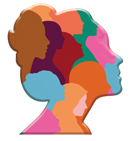 Η Διαδικασία του Μετασχηματισμού
Μία απαιτητική διαδικασία
Όπως ο Κολόμβος έπρεπε να περιηγηθεί στα άγνωστα νερά του Ατλαντικού Ωκεανού και να δοκιμάσει διαφορετικές διαδρομές για να φτάσει στον προορισμό του, οι οργανισμοί που υποβάλλονται σε ψηφιακό μετασχηματισμό πρέπει επίσης να περιηγηθούν σε μία αχαρτογράφητη περιοχή και να δοκιμάσουν διαφορετικές προσεγγίσεις για να επιτύχουν τους στόχους τους. Όπως και ο Κολόμβος, οι εταιρείες μπορεί να συναντήσουν εμπόδια και αναποδιές στην πορεία, αλλά πρέπει να επιμείνουν και να συνεχίσουν να αναζητούν νέες λύσεις.
Η επιτυχία απαιτεί συχνά έναν συνδυασμό προετοιμασίας, ανάληψης ρίσκου και τύχης. Ο Κολόμβος έπρεπε να σχεδιάσει προσεκτικά τα ταξίδια του, αλλά έπρεπε επίσης να είναι πρόθυμος να πάρει ρίσκα και να δοκιμάσει νέα πράγματα. Ομοίως, οι οργανισμοί που υφίστανται ψηφιακό μετασχηματισμό πρέπει να είναι αυστηροί στον προγραμματισμό τους, αλλά πρέπει επίσης να είναι πρόθυμοι να αγκαλιάσουν την αλλαγή και να δοκιμάσουν νέες προσεγγίσεις.
Και στις δύο περιπτώσεις, το κλειδί της επιτυχίας είναι η προθυμία να δοκιμάσετε νέα πράγματα και να προσαρμοστείτε στις μεταβαλλόμενες συνθήκες, ακόμα κι αν η πρώτη σαςαπόπειρα ήταν επιτυχημένη. Αγκαλιάζοντας αυτή τη νοοτροπία, οι οργανισμοί και τα άτομα μπορούν να αντιμετωπίσουν τις προκλήσεις του ψηφιακού μετασχηματισμού και να φτάσουν στα επιθυμητά αποτελέσματα
.
Ψηφιακή Στρατηγική
Για τη διαδικασία Ψηφιακού Μετασχηματισμού, χρειαζόμαστε μια σαφή εικόνα αυτών των έξι στοιχείων της ιδέας ή της επιχείρησής μας:
Η στρατηγική και το όραμά μας
Το μοντέλο λειτουργίας που χρησιμοποιούμε
Το μοντέλο λειτουργίας που θέλουμε να χρησιμοποιήσουμε για να πετύχουμε κάνοντας τις απαραίτητες αναλύσεις κινδύνου-ρίσκου
Η δημιουργία ενός νέου σχεδίου δράσης και συγκεκριμένων δραστηριοτήτων
Η ανάλυση της επιχειρηματικής μας διαδικασίας, των δομών και των προκλήσεων τόσο στο τεχνολογικό όσο και στο ανθρώπινο τομέα
Η παρακολούθηση των αλλαγών που κάναμε και του αντίκτυπου
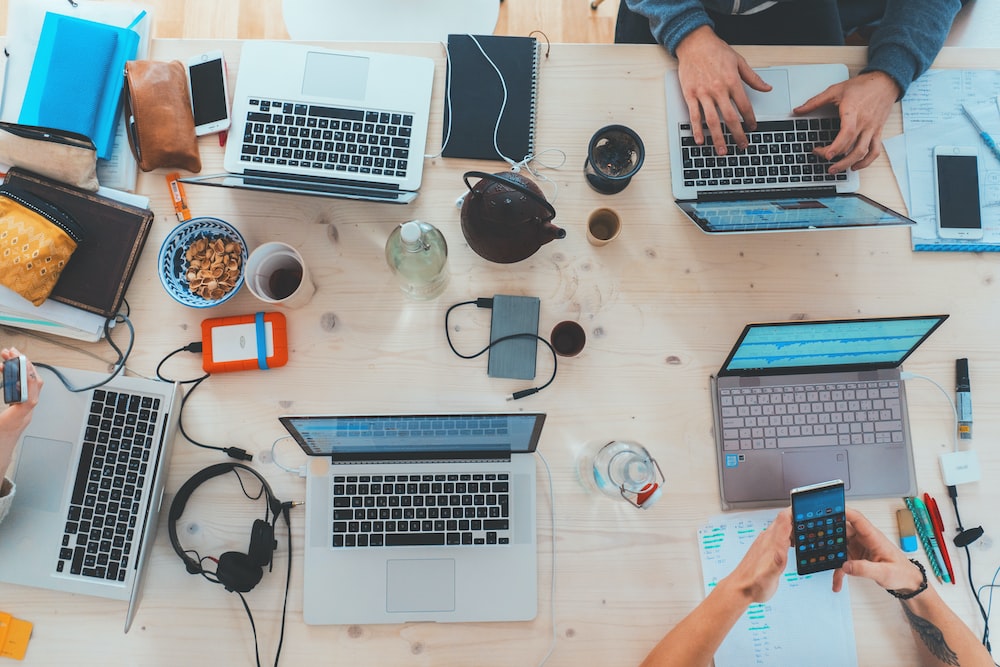 Source  https://unsplash.com/photos/SYTO3xs06fU
Σχέδιο Ψηφιακής Αναβάθμισης
Προσδιορίστε τους στόχους σας: Προσδιορίστε ποιες συγκεκριμένες ψηφιακές δεξιότητες θα θέλατε να αποκτήσετε και γιατί είναι σημαντικές για την προσωπική ή επαγγελματική σας εξέλιξη. Σκεφτείτε να θέσετε τόσο βραχυπρόθεσμους όσο και μακροπρόθεσμους στόχους.
Αξιολογήστε τις τρέχουσες δεξιότητές σας: Κατανοήστε το τρέχον επίπεδο ψηφιακών δεξιοτήτων σας κάνοντας αυτοαξιολόγηση. Αυτό θα σας βοηθήσει να προσδιορίσετε σε ποιους τομείς πρέπει να εστιάσετε και να δώσετε προτεραιότητα.
Ερευνήστε πηγές εκμάθησης: Ερευνήστε διαφορετικές πηγες μάθησης, όπως διαδικτυακά μαθήματα, σεμινάρια και πιστοποιήσεις που ευθυγραμμίζονται με τους στόχους που έχετε καθορίσει και το τρέχον επίπεδο δεξιοτήτων σας. Αναζητήστε πηγές που καλύπτουν διαφορετικά στυλ μάθησης και έχουν θετικές κριτικές. Προτιμήστε πηγές που δημιουργούνται από γυναίκες ή που απευθύνονται ειδικά σε γυναίκες.
Δημιουργήστε σχέδιο μάθησης: Δημιουργήστε ένα σχέδιο μάθησης που περιλαμβάνει συγκεκριμένους στόχους, χρονοδιαγράμματα και πηγές. Φροντίστε να προγραμματίσετε τον χρόνο σας για μάθηση και εξάσκηση και σκεφτείτε να καθορίσετε ορόσημα για την παρακολούθηση της προόδου σας. Είναι σημαντικό να ληφθούν υπόψιν πιθανά εμπόδια, όπως οι οικογενειακές ευθύνες, η ισορροπία μεταξύ επαγγελματικής και προσωπικής ζωής και οι διακρίσεις.
Μάθετε από άλλους: Γίνετε μέλος σε διαδικτυακές κοινότητες ή ομάδες γυναικών με παρόμοια ενδιαφέροντα και στόχους στην ψηφιακή αναβάθμιση. Επικοινωνήστε με μέντορες και ειδικούς στον τομέα σας
.
Σχέδιο Ψηφιακής ΑναβάθμισηςΟ στόχος αυτής της δραστηριότητας είναι να βοηθήσει τις συμμετέχουσες να εντοπίσουν τις συγκεκριμένες πηγές, την υποστήριξη και τις στρατηγικές που χρειάζονται οι γυναίκες για αποτελεσματική ψηφιακή αναβάθμιση.
Βήματα για την ολοκλήρωση της δραστηριότητας
Βήμα1: Δημιουργήστε ομάδες των 4-5 ατόμων. Κάθε ομάδα συλλέγει συγκεκριμένες προκλήσεις ή εμπόδια που μπορεί να αντιμετωπίσουν οι γυναίκες όταν προσπαθούν να αναβαθμίσουν τον εαυτό τους ψηφιακά. Ενθαρρύνετέ τις να σκεφτούν τόσο εξωτερικούς όσο και εσωτερικούς παράγοντες που μπορούν να επηρεάσουν τη διαδικασία
Βήμα2: Κάθε ομάδα βάζει προτεραιότητα στις προκλήσεις που έχει εντοπίσει και επιλέγει τις 2-3 κορυφαίες που θεωρεί ότι είναι οι πιο σημαντικές
Βήμα3: Βρείτε πιθανές λύσεις ή στρατηγικές για να ξεπεράσετε τις προκλήσεις που επιλέχθηκαν στην ιεράρχηση προτεραιοτήτων.
Βήμα4: Κάθε ομάδα θα παρουσιάσει τις κορυφαίες προκλήσεις και τις λύσεις της σε όλη την τάξη, για μια γενική συζήτηση σχετικά με τις προσδιορισμένες ανάγκες για ψηφιακή αναβάθμιση των γυναικών
ΧΡΟΝΟΣ:  20 λεπτά
[Speaker Notes: SLIDE 11:
Related to S1 of LU1
Prepare a hands-on activity in a format of step-by-step
ACTIVITY NAME should be action-oriented
Include a brief description about the activity (scope, aim, goals, etc.)
SLIDE 11 left side: provide orientations for the women to complete the activity (not more than four steps); include the time to complete the activity 
SLIDE 11 right: list the resources needed to complete the activity. Resources and tools can be access to online reading, articles. You can also include an image, a video, or graphics,]
Προσωπική Στρατηγική
Συλλογισμός

Αφιερώστε λίγο χρόνο για να σκεφτείτε και να αναλογιστείτε τις ακόλουθες ερωτήσεις:
«Ποιες είναι οι τρέχουσες ψηφιακές μου δεξιότητές;»
«Τι ψηφιακές δεξιότητες θέλω να αποκτήσω;»
«Ποιες προκλήσεις αντιμετωπίζω σχετικά με την ψηφιακή αναβάθμιση;»
Δράση

Δημιουργήστε ένα εξατομικευμένο σχέδιο για την ψηφιακή αναβάθμιση, συμπεριλαμβανομένων συγκεκριμένων δεξιοτήτων που θέλετε να αποκτήσετε, πηγών που σκοπεύετε να χρησιμοποιήσετε και ένα χρονοδιάγραμμα για την επίτευξη των στόχων σας.
Θέστε τα ορόσημα και αναλάβετε δράση για να πετύχετε το σχέδιο.
[Speaker Notes: SLIDE 12:
Related to A1 of LU1
Prepare a project-based activity
ACTIVITY NAME should be action-oriented
SLIDE 12 left side: provide a short intro 
SLIDE 11 right: provide infographic-based info (e.g. statistics, minimal text, chart) to give an easy-to-understand overview of the activity: insert a SmartArt (use same style as model unit)]
Για να μάθετε περισσότερα σχετικά με αυτήν την ενότητα:
Τι είναι το Ευρωπαϊκό Έτος Δεξιοτήτων:https://www.siliconrepublic.com/careers/european-year-of-skills-2023-digital-skills  
Οικονομική πρόσβαση για τις γυναίκες - εποχή ψηφιακού μετασχηματισμού:https://www.youtube.com/watch?v=7X-xtdSEcas
[Speaker Notes: List other resources, readings that can help the women deppen the module topic
Provide not more thant 5 links]
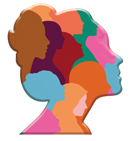 Νοοτροπία Ανάπτυξης σε μια Ψηφιακή Εποχή
Ανάπτυξη vs Στασιμότητα
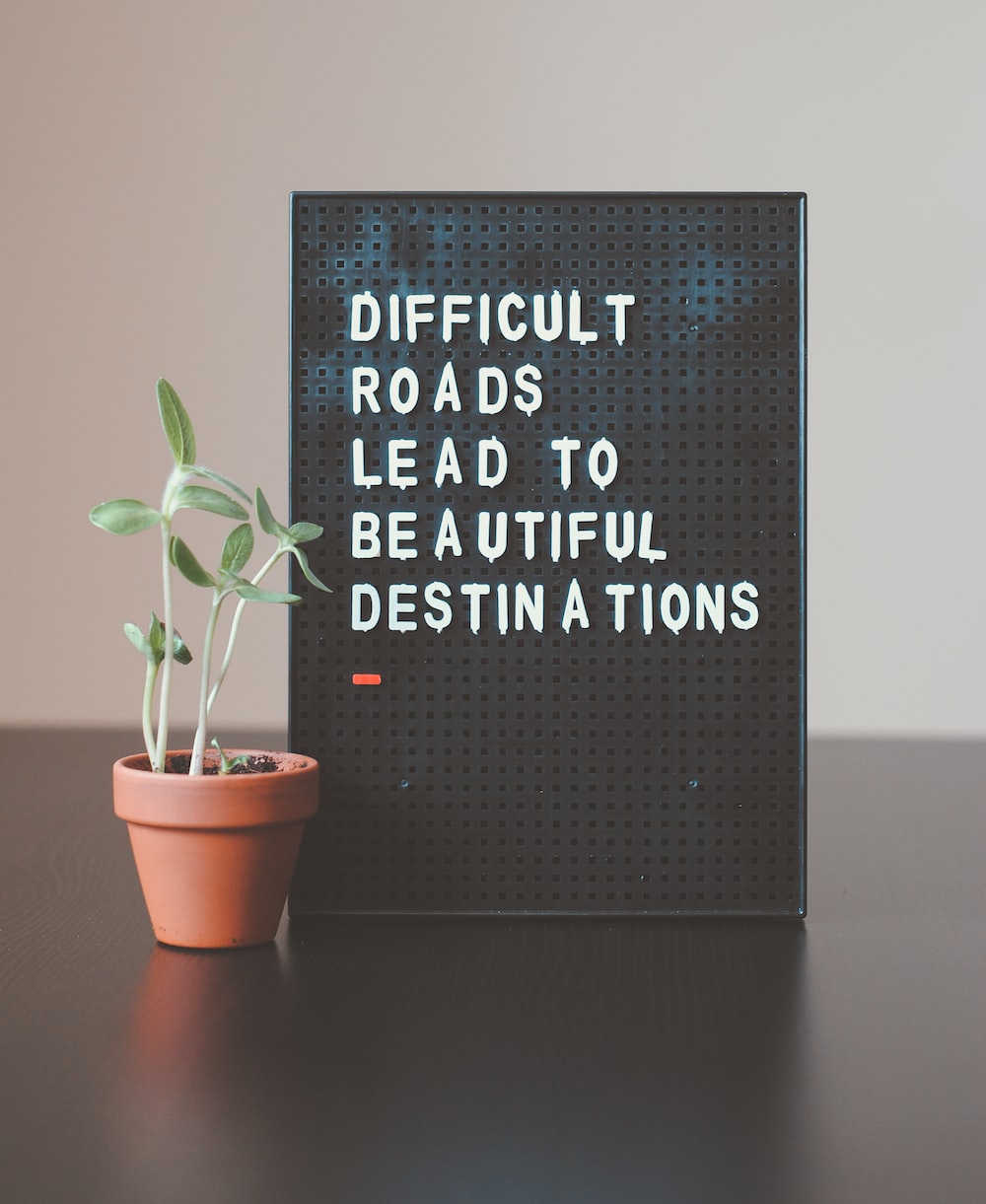 Η νοοτροπία ανάπτυξης και η νοοτροπία στασιμότητας είναι τρόποι σκέψης για τη μάθηση και την ανάπτυξη. Η κύρια διαφορά είναι πώς αντιμετωπίζουν οι άνθρωποι τις προκλήσεις και πως διαχειρίζονται τις ικανότητές τους.
Η νοοτροπία ανάπτυξης είναι η πεποίθηση ότι οι δεξιότητες και η ευφυΐα είναι επίκτητες. Τα άτομα με νοοτροπία ανάπτυξης βλέπουν τις προκλήσεις ως ευκαιρίες μάθησης και αποδέχονται την αποτυχία ως μέρος της μαθησιακής διαδικασίας. Είναι ανοιχτά στην ανατροφοδότηση και παρακινούνται από τη μάθηση και την αυτοβελτίωση.
Η νοοτροπία στασιμότητας υποστηρίζει ότι η ευφυΐα και οι ικανότητες είναι προκαθορισμένες και αμετάβλητες. Τα άτομα αποφεύγουν τις προκλήσεις, δεν ζητούν ανατροφοδότηση και μπορεί να αισθάνονται ότι απειλούνται από την επιτυχία των άλλων. Μπορεί επίσης να τα παρατήσουν όταν έρχονται αντιμέτωπα με προκλήσεις και να βλέπουν την αποτυχία ως ένδειξη των δικών τους ελλείψεων.
Αξίζει να σημειωθεί ότι οι δύο νοοτροπίες δεν είναι δυαδικές και ότι οι περισσότεροι άνθρωποι έχουν έναν συνδυασμό και των δύο ανάλογα με το περιβάλλον και την εργασία. Με το να αποκτήσουν περισσότερη επίγνωση των διαδικασιών σκέψης και των στρατηγικών μάθησης και αλλάζοντας ενεργά τον τρόπο με τον οποίο σκέφτονται τον εαυτό τους και τις ικανότητές τους, τα άτομα μπορούν να αναπτύξουν μια νοοτροπία ανάπτυξης.
Source  https://unsplash.com/photos/z1d-LP8sjuI
Νοοτροπία Ανάπτυξης
Η νοοτροπίας ανάπτυξης είναι σημαντική στη διαδικασία του ψηφιακού μετασχηματισμού, επειδή βοηθά τα άτομα και τους οργανισμούς να προσεγγίζουν τις προκλήσεις και να αναθεωρούν, υιοθετώντας ταυτόχρονα μια θετική και δυναμική στάση.
Στο πλαίσιο του ψηφιακού μετασχηματισμού, μια νοοτροπία ανάπτυξης μπορεί να βοηθήσει τα άτομα και τους οργανισμούς να παραμείνουν ανοιχτά σε νέες ιδέες, να αγκαλιάσουν την αλλαγή, να μαθαίνουν και να προσαρμόζονται συνεχώς. Ο ψηφιακός μετασχηματισμός συχνά περιλαμβάνει τη δοκιμή νέων τεχνολογιών και προσεγγίσεων και μια νοοτροπία ανάπτυξης μπορεί να βοηθήσει τα άτομα και τους οργανισμούς να αγκαλιάσουν αυτές τις προκλήσεις και να υιοθετήσουν νέους τρόπους σκέψης και εργασίας.
Προσαρμοστικότητα
Ελαστικότητα
Μαθαίνοντας να Ξεμαθαίνω
Επιμονή
Νοοτροπία Ανάπτυξης & Γυναίκες
Επαγγελματική ανέλιξη: Η νοοτροπία ανάπτυξης επιτρέπει στις γυναίκες να αγκαλιάσουν νέες προκλήσεις και ευκαιρίες στην καριέρα τους, να αναπτύξουν νέες δεξιότητες και να αναλάβουν ηγετικούς ρόλους. Τους δίνει επίσης τη δυνατότητα να είναι πιο ανθεκτικές απέναντι στις αποτυχίες και να μαθαίνουν από αυτές.
Ενδυνάμωση: Η νοοτροπία ανάπτυξης μπορεί να δώσει στις γυναίκες τη δυνατότητα να αναλάβουν τον έλεγχο της δικής τους ανάπτυξης και να γίνουν παράγοντες αλλαγής στην προσωπική και επαγγελματική τους ζωή. Τις ενθαρρύνει να βλέπουν τον εαυτό τους ως ικανό και υπεύθυνο για τη δική τους επιτυχία και να αγωνίζονται για συνεχή αυτοβελτίωση.
Ξεπερνώντας τις προκαταλήψεις: Οι γυναίκες εξακολουθούν να αντιμετωπίζουν πολλές προκαταλήψεις στον εργασιακό χώρο. Η νοοτροπία ανάπτυξης μπορεί να τις βοηθήσει να παραμείνουν εστιασμένες στους στόχους τους, να είναι ανθεκτικές απέναντι στις αποτυχίες και να είναι δυναμικές δημιουργώντας τα δικά τους αναπτυξιακά μονοπάτια.
Πρότυπα: Οι γυναίκες που διαθέτουν νοοτροπία ανάπτυξης αποτελούν πρότυπα για την επόμενη γενιά, μπορούν να εμπνεύσουν νεαρά κορίτσια και γυναίκες να αγωνιστούν για επιτυχία και να πιστέψουν στις δικές τους ικανότητες.
Καινοτομία: Ο ψηφιακός μετασχηματισμός και άλλες αλλαγές στον σύγχρονο χώρο εργασίας συμβαίνουν με γρήγορους ρυθμούς. Οι γυναίκες με νοοτροπία ανάπτυξης είναι πιθανότερο να προσαρμοστούν σε νέους τρόπους εργασίες, γεγονός που τους επιτρέπει να γίνουν πιο καινοτόμες και πιο παραγωγικές.
Νοοτροπία Ανάπτυξης στον Ψηφιακό ΜετασχηματισμόΟ στόχος αυτής της δραστηριότητας είναι οι συμμετέχουσες να καλλιεργήσουν μια νοοτροπία ανάπτυξης στη διαδικασία ψηφιακού μετασχηματισμού και στην αναβάθμιση ψηφιακών δεξιοτήτων.
Βήματα για την ολοκλήρωση της δραστηριότητας
Βήμα1: Συλλογιστείτε τη δική σας νοοτροπία και πώς επηρεάζει την προσέγγισή σας στις προκλήσεις και τις αλλαγές.
Βήμα2: Βρείτε τρόπους για να καλλιεργήσετε μια νοοτροπία ανάπτυξης στο πλαίσιο του ψηφιακού μετασχηματισμού.
Βήμα3: Χωριστείτε σε ομάδες και αναπτύξτε ένα σχέδιο για να εφαρμόσετε τις στρατηγικές που σκεφτήκατε.
Βήμα4: Παρουσιάστε το σχέδιό σας στους υπολοίπους.
ΧΡΟΝΟΣ:  20 λεπτά
[Speaker Notes: SLIDE 11:
Related to S1 of LU1
Prepare a hands-on activity in a format of step-by-step
ACTIVITY NAME should be action-oriented
Include a brief description about the activity (scope, aim, goals, etc.)
SLIDE 11 left side: provide orientations for the women to complete the activity (not more than four steps); include the time to complete the activity 
SLIDE 11 right: list the resources needed to complete the activity. Resources and tools can be access to online reading, articles. You can also include an image, a video, or graphics,]
Προσωπική Στρατηγική
Συλλογισμός

Αφιερώστε λίγο χρόνο για να σκεφτείτε και να αναλογιστείτε τις ακόλουθες ερωτήσεις:
«Σε ποιους τομείς της ζωής μου έχω αυτή τη στιγμή νοοτροπία ανάπτυξης;»
«Σε ποιους τομείς τείνω να έχω νοοτροπία στασιμότητας;»
«Ποιες είναι οι κύριες προκλήσεις που αντιμετωπίζω όταν πρόκειται να υιοθετήσω μια νοοτροπία ανάπτυξης;»
Δράση

Δημιουργήστε ένα εξατομικευμένο σχέδιο για την καλλιέργεια μιας νοοτροπίας ανάπτυξης. Αυτό το σχέδιο πρέπει να περιλαμβάνει συγκεκριμένους τομείς, πηγές χρονοδιάγραμμα για την επίτευξη των στόχων τους.
[Speaker Notes: SLIDE 12:
Related to A1 of LU1
Prepare a project-based activity
ACTIVITY NAME should be action-oriented
SLIDE 12 left side: provide a short intro 
SLIDE 11 right: provide infographic-based info (e.g. statistics, minimal text, chart) to give an easy-to-understand overview of the activity: insert a SmartArt (use same style as model unit)]
Για να μάθετε περισσότερα σχετικά με αυτήν την ενότητα:
Η δύναμη του «ακόμη» | Carol S Dweck : www.youtube.com/watch?v=J-swZaKN2Ic
Νοοτροπία Ανάπτυξης vs Στασιμότητας: positivepsychology.com/growth-mindset-vs-fixed-mindset/   
Διάσημες Αποτυχίες: www.youtube.com/watch?v=5cZh6tYVM2w
Η αλλαγή μπορεί να είναι δύσκολη, αλλά δεν έχω ακούσει ποτέ κανέναν να λέει ότι δεν άξιζε τον κόπο.
Carol Dweck
[Speaker Notes: Insert here a quote related to the module topic]
Θέστε έναν νέο στόχο και ολοκληρώστε άλλη μία ενότητα!
28
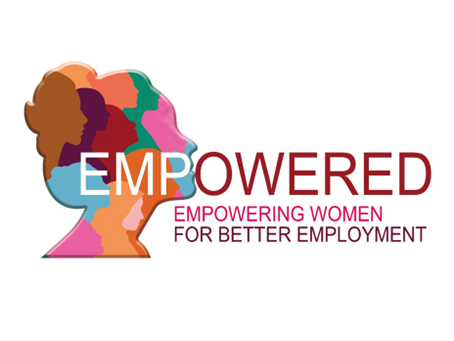 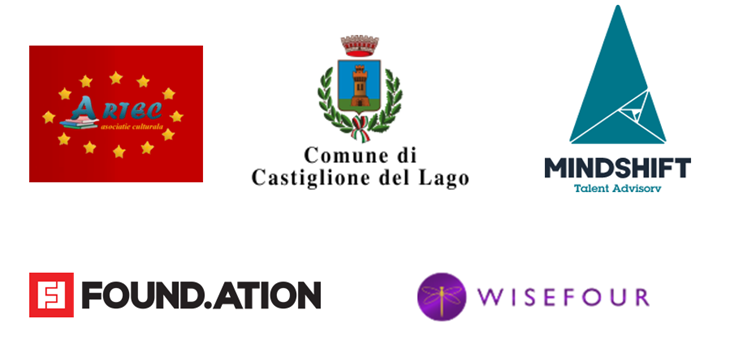 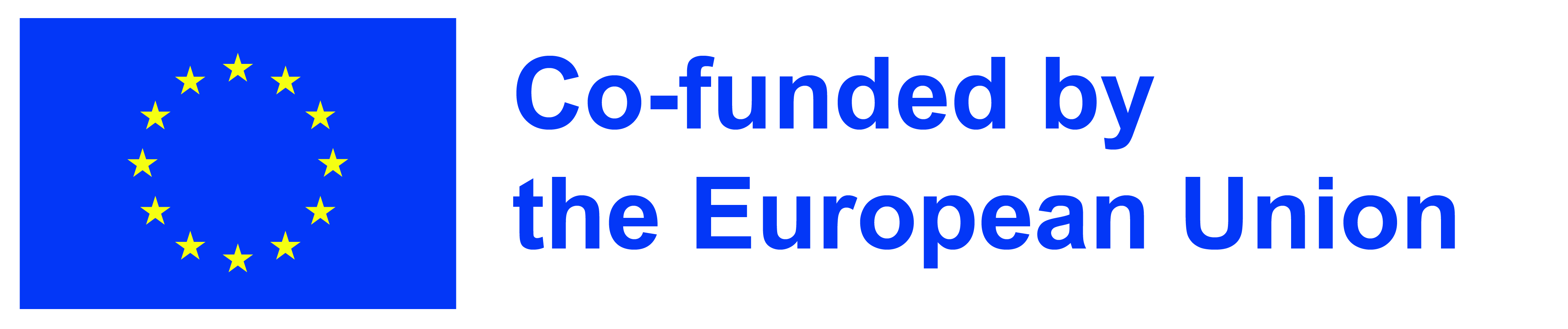 The European Commission's support for the production of this publication does not constitute an endorsement of the contents, which reflect the views only of the authors, and the Commission cannot be held responsible for any use which may be made of the information contained therein. 
Project number 2021-1-RO01-KA220-ADU-000026741
[Speaker Notes: DON’T CHANGE]